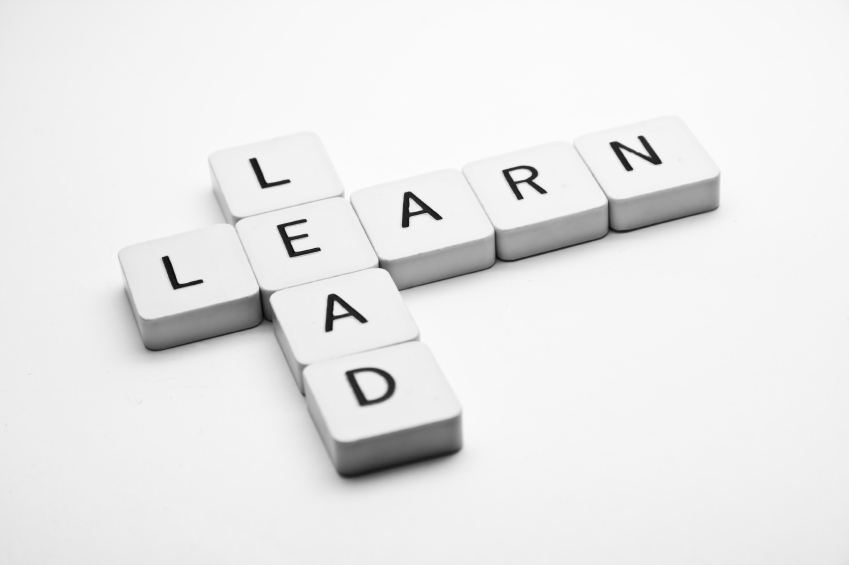 «Вчись керувати»
  Відео 13 )
Рівні лідерства
(Частина 2)
Виробництво

Лідерство ґрунтується на значних результатах .
«Я бачити це вбрання на людині, яка купувала ніколи нічого ні на гріш у нас. І я маю продати йому деякий товар. Я зараз їхати в Чкіаго».
«Я приїхати сюди і продав їм півмульйона » .
«Ми надто багато старалися, витрачали надто багато часу на те, щоб правильно писати слова по літерах замість того, щоб намагатися продавати. Зверніть увагу на ці продажі. Я хочу, щоб усі прочитали листи від Гуча, який, перебуваючи в дорозі, зробив для нас велику роботу. Ви маєте діяти як він».
Якщо ви на цьому рівні:

Візьміть на себе відповідальність за зростання.
Розробіть заяву про мету.
Розвивайте відповідальність за результати.
Розкажіть про стратегію та бачення.
Ви стаєте керівником процесу змін.
Зрозумійте час.
Розвиток персоналу

- Від захоплення до вірності.
- Розвиток ключових лідерів.
Якщо ви на цьому рівні:
Поставте пріоритет на виявлення та оснащення нових лідерів.
      «Небезпека! Не вибирайте лідерів  
         рівнем нижче себе !»
Будьте взірцем для наслідування.
Направляйте зацікавлених людей до можливостей зростання.
Зміцнюйте « внутрішній стрижень» вашої організації за допомогою людей, які доповнюють ваші сильні сторони.
Особистість
Щоб досягти високого рівня, потрібні роки, потрібне ціле життя.
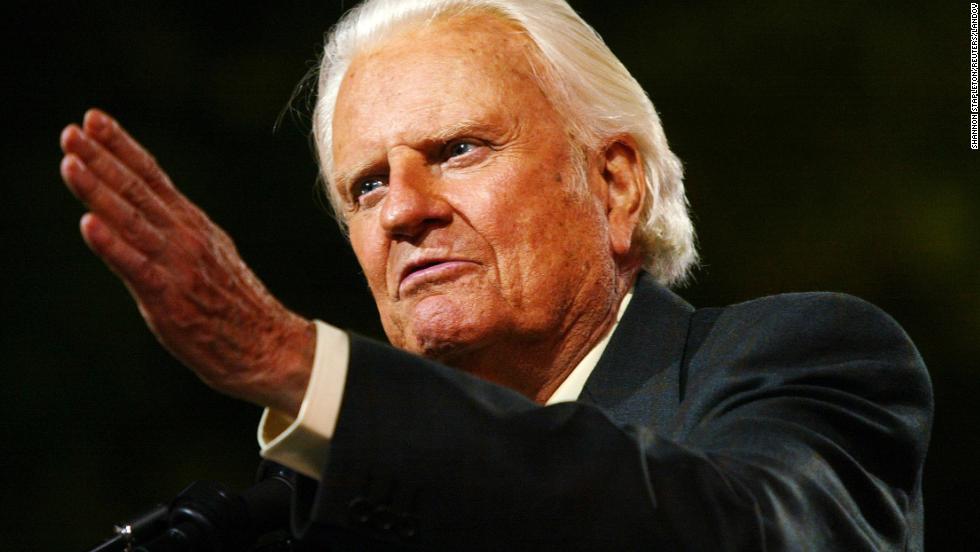 Люди йтимуть за вами , тому що:

Становище           Посада              Повинні 

Дозвіл                    Стосунки          Хочуть

Виробництво       Успіх                  Успіх

Розвиток людей  Ваш внесок     Працюєте з ними

Особистість          Повага               Зроблено
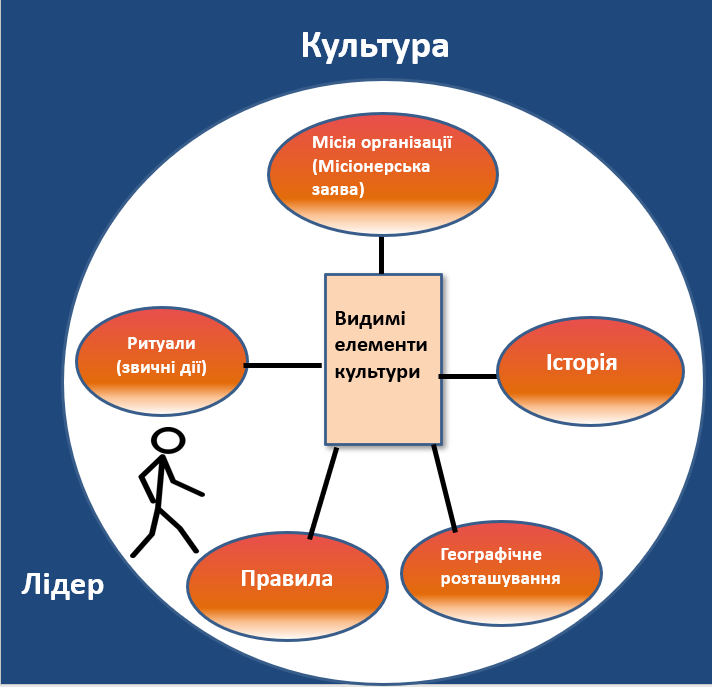 Культура
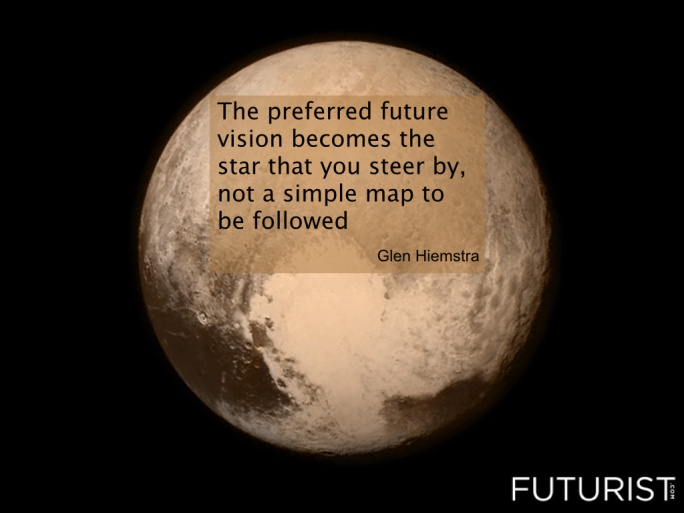 «Бачення найкращого майбутнього стає зіркою, на яку дивляться здалека, але не вживають конкретних дій, що спрямовані на її досягнення.»
Бачення
Молитва та планування
Лідер